What The Church Needs Now
Ephesians 5:22-32
Ephesians 5:25-27, “Husbands, love your wives, even as Christ also loved the church, and gave himself up for it; that he might sanctify it, having cleansed it by the washing of water with the word, that he might present the church to himself a glorious (church), not having spot or wrinkle or any such thing; but that it should be holy and without blemish.”
Salvation Is In The Church
The church will be presented a “glorious” church. Ephesians 5:26-27
“Metaphorically, a glorious Church, signifying the Church adorned in pure and splendid raiment as a bride (Ephesians 5:27)”(The Complete Word Study Dictionary)
“Figuratively equivalent to free from sin, (Ephesians 5:27)” (Thayer)
Those NOT in the church, are NOT so honored.
CHRIST
Baptized into
CHURCH (Universal) Matthew 16:18
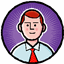 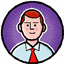 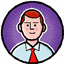 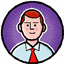 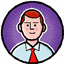 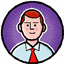 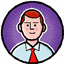 CHURCH (Local – Acts 9:26) (elders, deacons, saints) Acts14:23; Philippians 1:1
Local Church Acts 11:22ff
Local Church Revelation 2:1
Churches of Christ 
Romans 16:16
4
What The Church Needs
Gospel Preaching
2 Timothy 4:2ff – Responsibility of preachers. (2 Timothy 1:13)
Romans 1:16 – Power of God to save. (2 Thessalonians 1:8)
Galatians 1:6-8 – Warning against preaching any other. (2 Peter 2:1ff)
John 12:48 – Standard of judgment. (Romans 2:16)
What The Church Needs
Unity.
John 17:20-21 – Jesus prayed for it.
1 Corinthians 1:10 – Paul commanded it.
James 3:13-18 – Consequences of division.
Matthew 12:25 – Cannot stand divided.
Romans 4:1ff – Individual responsibility.
What The Church Needs
Capable elders.
1 Timothy 3:1 – Desire the work.
1 Peter 5:2-3 – Know and understand their duties.
Acts 20:28-30 – Take heed to self and the flock.
Hebrews 13:17 – Watch.
1 Timothy 3:1-7; Titus 1:5-9 – Qualifications.
What The Church Needs
Consecrated members.
Matthew 5:6 - Those who “hunger and thirst” for righteousness. (cf. 1 Peter 2:1-2). Knowledgeable members! Ephesians 3:14ff; Colossians 1:9ff
Matthew 6:19-21 - Those who have priorities in order.
Matthew 16:24 - Those willing to deny self. (cf. Romans 12:1ff)
Former life. Ephesians 4:17; 1 Peter 4:1-4
Matthew 6:33 - Those who put the kingdom first.
What The Church Needs
Discipline.
2 Timothy 3:16-4:4 - Begins with teaching. (1 Timothy 4:11; 1 Timothy 6:2)
Romans 16:17 - Some teach error.(cf. Acts 15)
1 Thessalonians 5:14-15;2 Thessalonians 3:6 - Some walk disorderly.
1 Corinthians 5:1-11; 1 Corinthians 6:9-11 - Ungodliness influences others.
What The Church Needs
Work.
1 Timothy 3:15 - Proper behavior.
Ephesians 3:21 - Church to glorify Him.
Ephesians 4:11ff - Edification. (1 Corinthians 14:26)
Hebrews 10:24-25 - Worship, Attendance.
1 Timothy 2:15 - Study.
2 Timothy 2:2 - Teaching.
James 1:27 - Visit those in need.
Conclusion:
God planned, purposed, and established the church that she might be a glorious church.
Ephesians 5:27, “that he might present the church to himself a glorious (church), not having spot or wrinkle or any such thing; but that it should be holy and without blemish.”

Each member must ask, “If all the members were just like me, what kind of church would this be?”